In the name of god
Producer: Mohammad Mehnati
Teacher : Mr Amir khah
Salman Parsy school
Closs:803
Lesson 7
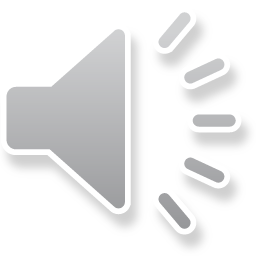 My Hobbies
conversation
Lesson to two students and their English teacher talking about their hobbies.
Teacher:          Do you have any hobbies, Zahra?
Zahra:             Yes, I do. I watch movies as a hobby.
Teacher:           Interesting! How about you, Samira?
Samira:            Well, I love reading.
Zahra:              Really? What sort of things do you read?
Samira:            Books, magazines, sports news on the Net, and sometimes poems.
Zahra:             And how about you , Mrs. Emami?
Teacher:          Actually , I don’t have any hobbies. But I usually go to the gym in
my free time.
Practice 1    talking about Your Hobbies
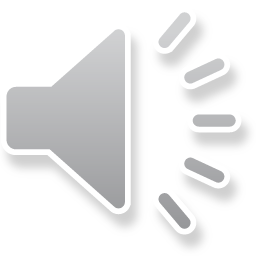 Do you have any hobbies?         Yes , listening to stories on the radio.
When you do as a hobby?          I watch movies as a hobby.
Do you like reading?                   Yes , very much.
What’s your hobby?                     I enjoy searching the Web.
Practice 2    talking about Your Free Time Activities
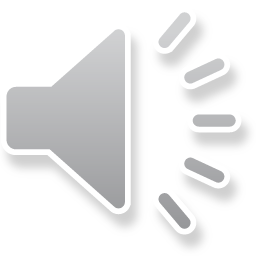 What do you do in                                     I go horse riding.
Your free time?                                           I play tennis.
                                                                     I usually go shopping.
What do you like                                       I walk in the park.
To do in your free time?                            I like playing computer games.
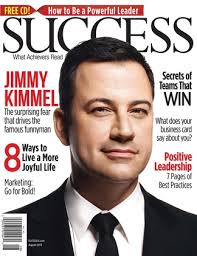 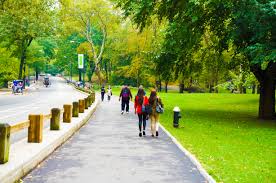 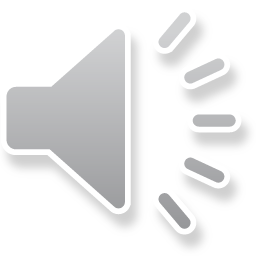 magazine
walking in the park
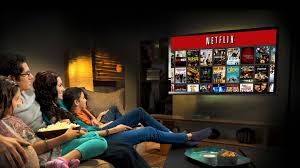 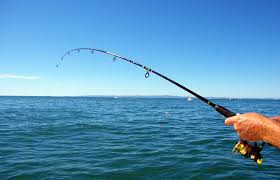 watching movies
fishing
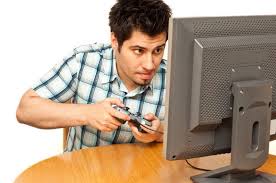 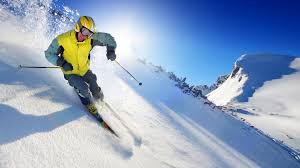 playing computer games
skiing
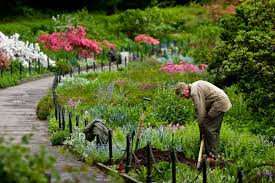 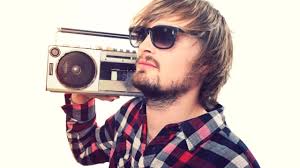 working in the garden
listening to the radio
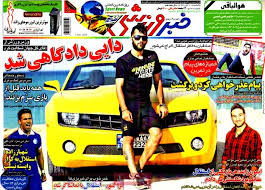 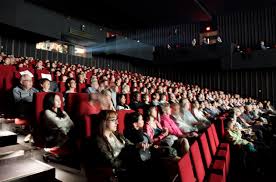 sport news
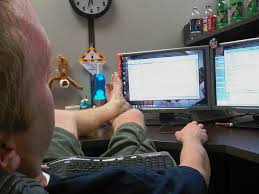 Going to the movies
browsing the internet
THE END